Wednesday 3rd March 2021
Today we will…

Learn a new sound.
Practise reading and spelling words with the new sound.
Write sentences with new spellings, independently.
Time to read..
Say the special friend sound
Fred the word
Say the word
fair
stair
air
hair
chair
air
Time to read..
Say the special friend sound
Fred the word
Say the word
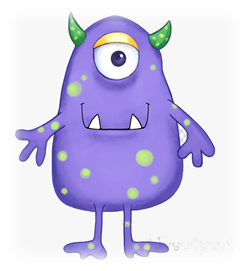 foo
gair
barp
forp